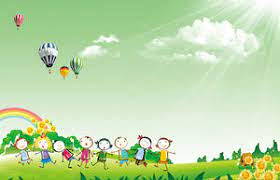 halo wilujeng énjing wilujeung patepang deui sareng Ibu Monik dina pangajaran bahasa Sunda.
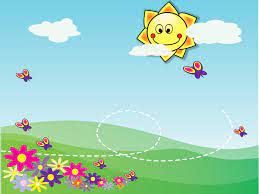 diajar ngerjakeun latihan soal
pilih  jawaban
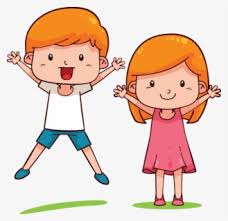 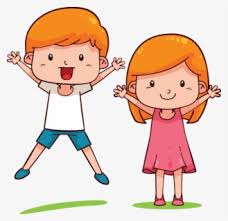 anu pang benerna!
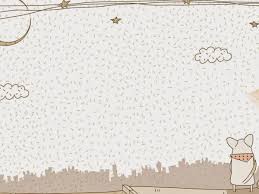 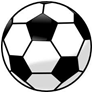 1. gambar ieu namina. . .
buku
bal
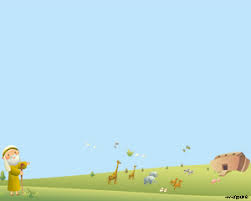 1.   bal
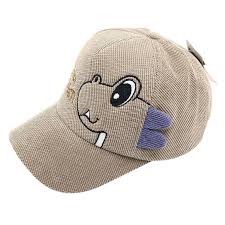 2. gambar ieu namina....
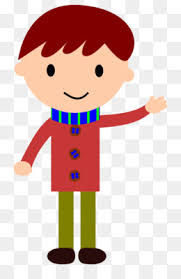 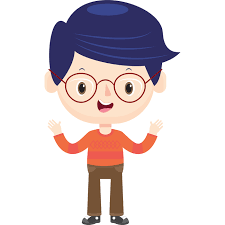 botol
topi
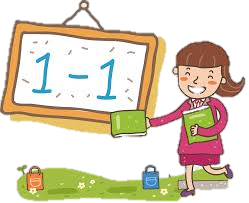 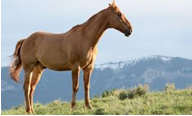 3. gambar ieu namina....
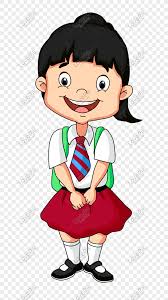 kuda
embé
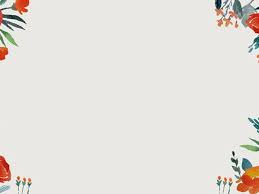 4. gambar ieu namina….
baju
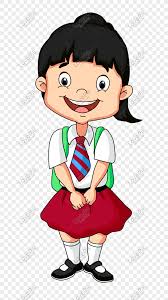 buku
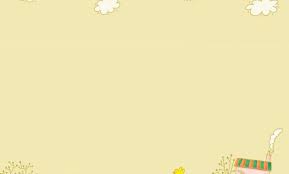 apel
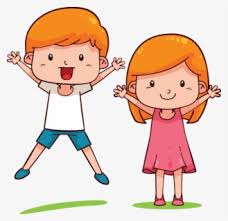 jeruk
5. gambar ieu namina….
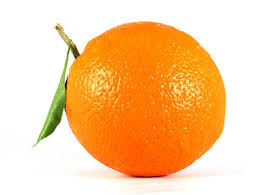 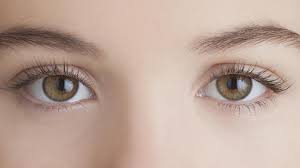 6. gambar ieu namina....
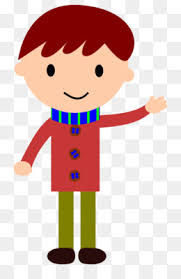 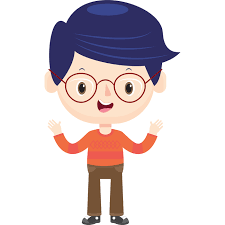 panon
pipi
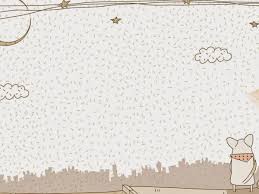 panangan
sampéan
7. gambar ieu namina. . .
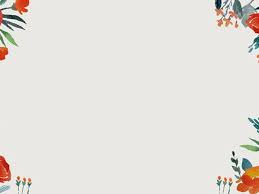 8. gambar ieu namina....
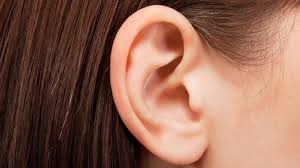 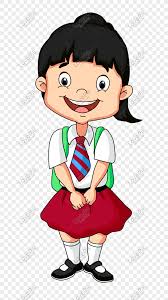 cepil
damis
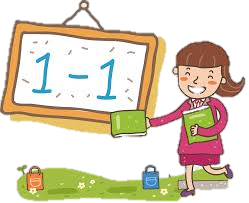 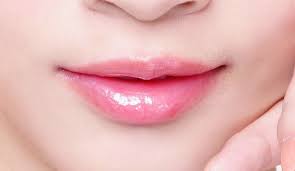 9. gambar ieu namina. . .
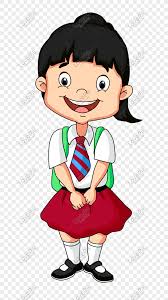 dagu
lambey
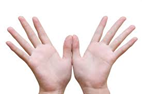 10. gambar ieu namina....
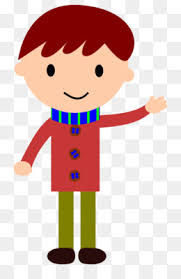 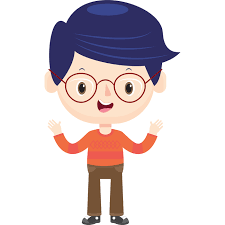 ramo
panon
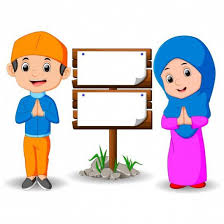 hatur nuhun
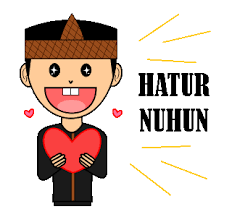 terimakasih